31. WINDENERGIETAGEWiderrufsbelehrungen bei Nutzungsverträgen für PV-Freiflächen und Onshore Wind Projekten
10. November 2023
Dr. Thies Goldner
Ihr Ansprechpartner bei Osborne Clarke
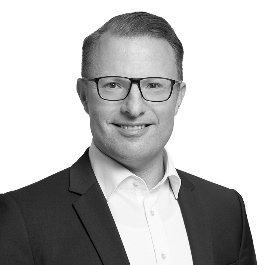 Dr. Thies Goldner
Counsel
Germany
+49 40 55436 4092
thies.goldner@osborneclarke.com
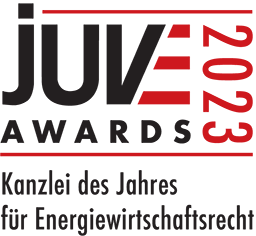 Inhaltsübersicht
Sinn und Zweck des Verbraucherwiderrufs
Beispiele für fehlerhafte Widerrufsbelehrungen
Muster für die Widerrufsbelehrung
Historie des Verbraucherwiderrufs
Rückblick: Verbraucherrechterichtlinie (VRRL)
Konsequenz der Richtlinienumsetzung für Flächennutzungsverträge
Relevante Rechtsprechung
Aktuelles Recht
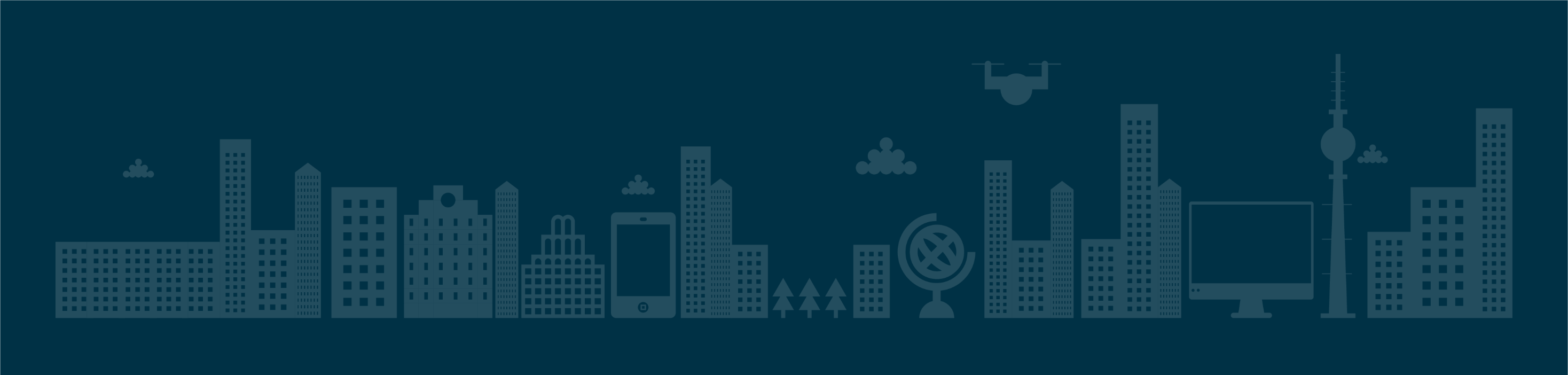 1. Sinn und Zweck des Verbraucherwiderrufs
Verbraucher ist nicht geschäftserfahren und daher schutzwürdig
Vorschriften zum Widerruf im Allgemeinen Teil des BGB gem. § 130 Abs. 1 S. 2 BGBhaben ein zu geringes Schutzniveau, da Widerrufserklärung vor oder gleichzeitig mit Zugang der auf Abschluss des Rechtsgeschäfts gerichteten Willenserklärung zugehen muss
Deshalb wird dem Verbraucher durch § 355 Abs. 2 S. 1 BGB eine Widerrufsfrist von 14 Tagen eingeräumt, sofern ihm ein Widerrufsrecht zusteht
Frist beginnt gem. § 356 Abs. 3 BGB erst, wenn Unternehmer den Verbraucher entsprechend den gesetzlichen Anforderungen (Art. 246a § 1 Abs. 2 S.1 Nr. 1 EGBGB oder des Art. 246b § 2 Abs. 1 EGBGB) über sein Widerrufsrecht belehrt hat.
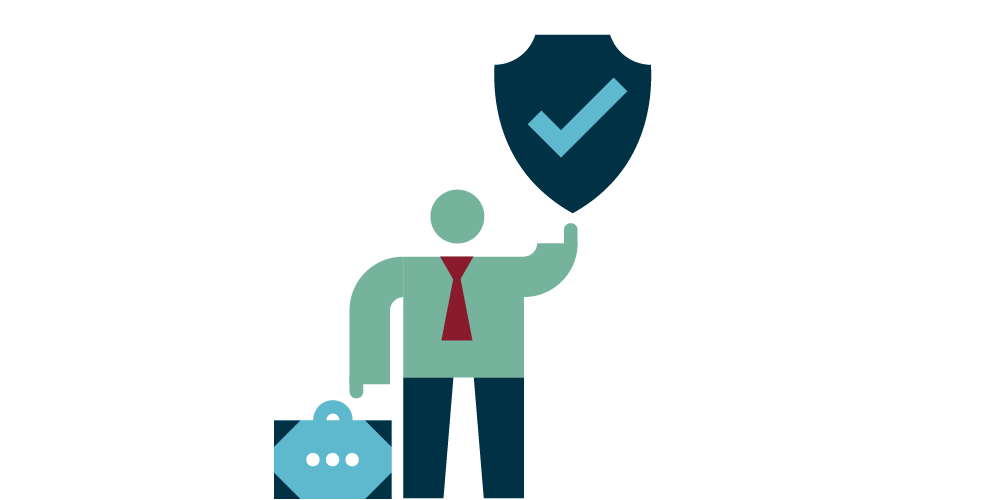 2. Beispiele für fehlerhafte Widerrufsbelehrungen
Formulierungen, die verwirrend und unverständlich sind, machen die Widerrufsbelehrung fehlerhaft (BGH, Az. XI ZR 33/08)
„Bitte Frist im Einzelfall prüfen“ macht die Belehrung fehlerhaft, da der Verbraucher denken könnte, die Frist müsse er selbst noch prüfen
Formulierungen wie etwa, dass „Zahlungen innerhalb von 30 Tagen nach Absenden der Widerrufsbelehrung“ zu erstatten sind, macht die Widerrufsbelehrung fehlerhaft. Richtig müsste es „nach Absenden der Widerrufserklärung“ heißen (KG Berlin 2015, 4 W 16/15 zur DKB)
Lediglich Angabe des Postfachs genügt nicht → Die Postanschrift der Bank muss mit Straße, Hausnummer, Postleitzahl und Ort angegeben werden, an den der Widerruf eingereicht werden kann (KG Berlin, Beschluss vom 4. März 2019, Az. 8 U 74/17)
3. Muster für die Widerrufsbelehrung (1)
Es empfiehlt sich, sich das Muster der Widerrufsbelehrung in Anlage 1 zu Artikel 246a § 1 Abs. 2 S. 2 EGBGB zu verwenden. 
Wird dieses Muster verwendet, greift die Vermutung für die die Richtigkeit der Belehrung (LG Dortmund, Urteil vom 19.05.2016 - 7 O 236/15)
Beachte: Eine Widerrufsbelehrung, die erteilt wird, obwohl ein gesetzliches Widerrufsrecht nicht besteht, ist aus der maßgeblichen Sicht eines durchschnittlichen Kunden bei der gebotenen objektiven Auslegung nicht als Angebot auf Vereinbarung eines voraussetzungslosen vertraglichen Widerrufsrechts zu verstehen (BGH, Beschluss vom 26.3.2019 – XI ZR 372/18)
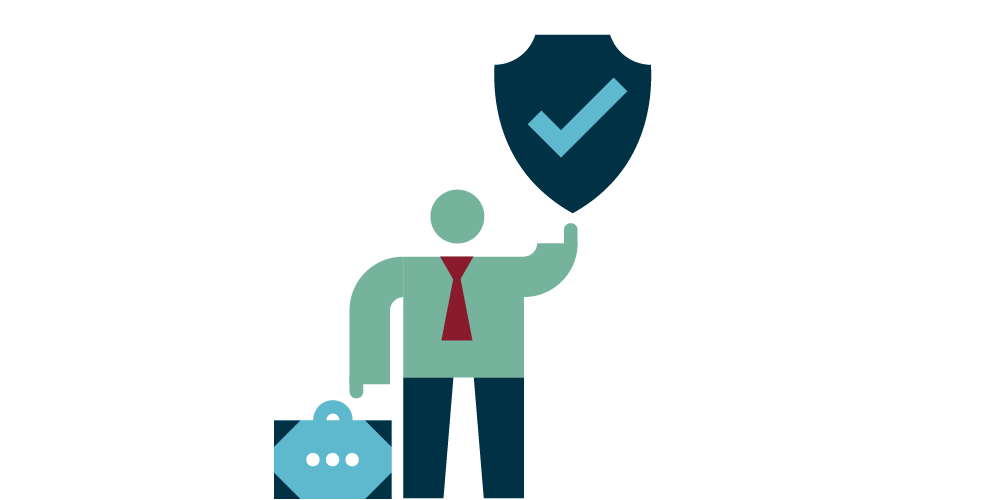 3. Muster für die Widerrufsbelehrung (2)
Anlage 1 (zu Artikel 246a § 1 Abs. 2 S. 2) Muster für die Widerrufsbelehrung bei außerhalb von Geschäftsräumen geschlossenen Verträgen und bei Fernabsatzverträgen mit Ausnahme von Verträgen über Finanzdienstleistungen 
				Widerrufsbelehrung
Widerrufsrecht
Sie haben das Recht, binnen vierzehn Tagen ohne Angabe von Gründen diesen Vertrag zu widerrufen.
Die Widerrufsfrist beträgt vierzehn Tage ab dem Tag [1]
Um Ihr Widerrufsrecht auszuüben, müssen Sie uns ([2]) mittels einer eindeutigen Erklärung (z.B. ein mit der Post versandter Brief oder eine E-Mail) über Ihren Entschluss, diesen Vertrag zu widerrufen, informieren. Sie können dafür das beigefügte Muster-Widerrufsformular verwenden, das jedoch nicht vorgeschrieben ist. [3]
Zur Wahrung der Widerrufsfrist reicht es aus, dass Sie die Mitteilung über die Ausübung des Widerrufsrechts vor Ablauf der Widerrufsfrist absenden.
3. Muster für eine Widerrufsbelehrung (3)
Folgen des Widerrufs
Wenn Sie diesen Vertrag widerrufen, haben wir Ihnen alle Zahlungen, die wir von Ihnen erhalten haben, einschließlich der Lieferkosten (mit Ausnahme der zusätzlichen Kosten, die sich daraus ergeben, dass Sie eine andere Art der Lieferung als die von uns angebotene, günstigste Standardlieferung gewählt haben), unverzüglich und spätestens binnen vierzehn Tagen ab dem Tag zurückzuzahlen, an dem die Mitteilung über Ihren Widerruf dieses Vertrags bei uns eingegangen ist. Für diese Rückzahlung verwenden wir dasselbe Zahlungsmittel, das Sie bei der ursprünglichen Transaktion eingesetzt haben, es sei denn, mit Ihnen wurde ausdrücklich etwas anderes vereinbart; in keinem Fall werden Ihnen wegen dieser Rückzahlung Entgelte berechnet. [4]
Gestaltungshinweise: 
[…]
4. Historie des Verbraucherwiderrufs (1)
Mai 1986 bis Dezember 2001

Geltung des Haustürwiderrufsgesetz (HWiG)
Januar 2002 bis Juni 2010

Große Schuldrechtsreform
HWiG wurde ins BGB integriert 
Relevante Vorschriften sind nun v.a. §§ 312 ff. BGB und      §§ 355 ff. BGB
Muster-Belehrung gem. BGB-InfoV
ab 2010

Einfügung von Informationen über Art und Ausgestaltung der Widerrufsbelehrungen für Verbraucherverträge von der BGB-InfoV in das EGBGB  (Anlage 1)
4. Historie des Verbraucherwiderrufs (2)
Juni 2014

Inkrafttreten des Gesetzes zur Umsetzung der Verbraucherrechterichtlinie (VRRL)
Grundlegende Reform der §§ 312 ff. BGB
Anwendbarkeit der Verbrauchervorschriften setzt nunmehr eine entgeltliche Leistung des Unternehmers voraus
Januar und Juli 2018

Weitere  Änderungen einzelner Vorschriften zum Verbraucherwiderruf im BGB ohne wesentliche inhaltliche Neuerungen
seit Januar 2022 

Änderung des Anwendungs-bereiches (§ 312 BGB) für Verbrauchervorschriften
Erfasst werden Verbraucher-verträge, bei denen sich der Verbraucher zur Zahlung eines Preises verpflichtet
5. Rückblick: Verbraucherrechterichtlinie (VRRL) (1)
VRRL (2011/83/EU) wurde durch Gesetz vom 13.06.2014 ins deutsche Recht umgesetzt
Ausweitung der Widerrufsmöglichkeit
Früher: Bei Vertragsverhandlungen oder Vertragsabschlüssen an der Haustür oder am Arbeitsplatz 
Heute: Bei außerhalb von Geschäftsräumen geschlossenen Verträgen (definiert in § 312 b Abs. 1 S. 1 BGB) 
§ 312 Abs. 2 BGB als Norm, die bestimmte Verträge grds. aus dem Anwendungsbereich herausnimmt (Beispiel: Verträge, die unter Verwendung von Warenautomaten und automatisierten Geschäftsräumen geschlossen werden)
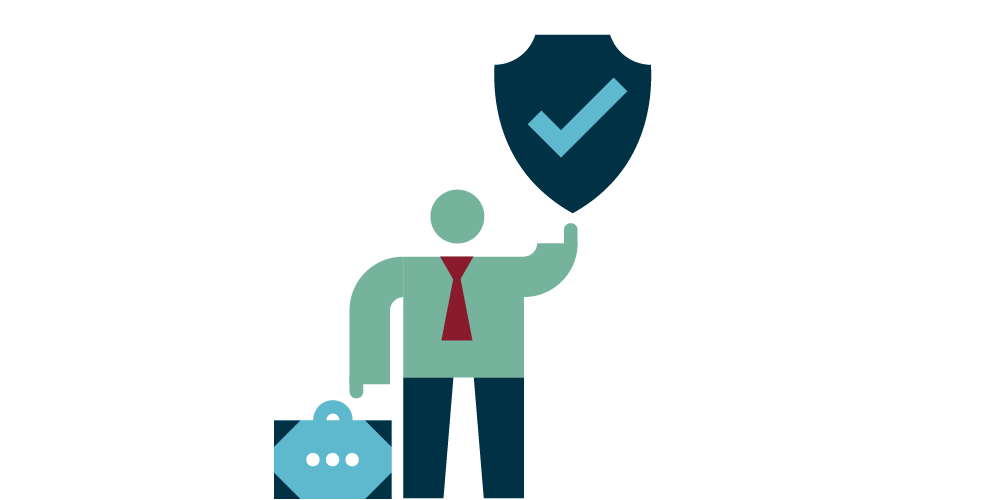 5. Rückblick: Verbraucherrechterichtlinie (VRRL) (2)
Novellierung: Anwendungsbereich der Widerrufsrechte, § 312 I BGB 

Alter Wortlaut (bis Juni 2014)
Bei einem Vertrag zwischen einem Unternehmer und einem Verbraucher, der eine entgeltliche Leistung zum Gegenstand hat
Neuer Wortlaut (ab Juni 2014)
Die Vorschriften (…) dieses Untertitels sind nur auf Verbraucherverträge (…) anzuwenden, die eine entgeltliche Leistung des Unternehmers zum Gegenstand haben
Entgeltliche Leistung (nicht zwingend Geld!) als Vertragsgegenstand nach § 312 Abs. 1 BGB a.F. bei Flächennutzungsverträgen regelmäßig zu bejahen (str.)
5. Rückblick: Verbraucherrechterichtlinie (VRRL) (3)
Grundsätzliche Abschaffung eines „ewigen Widerrufsrechts“ (durch Nichtbeginn der Widerrufsfrist), welches bei fehlender oder nicht ordnungsgemäßer Belehrung entstand 
In der Regel erlischt das Widerrufsrecht nun spätestens nach zwölf Monaten und 14 Tagen nach Vertragsschluss, wenn die Belehrungspflicht verletzt wurde, § 356 Abs. 3 S. 2 BGB
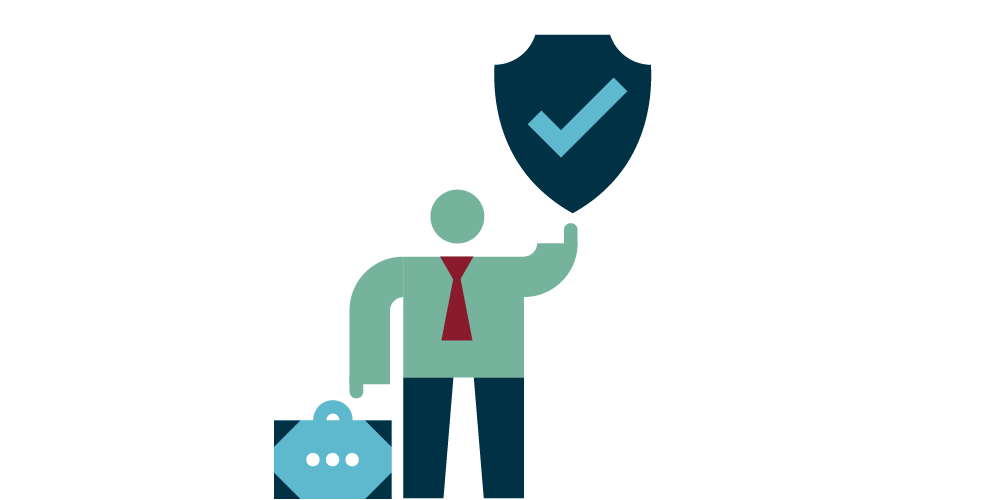 6. Konsequenz der Richtlinienumsetzung für Flächennutzungsverträge (1)
Wann lag eine entgeltliche Leistung des Unternehmers i. R. d. § 312 Abs. 1 BGB vor (str.)? 
Nach der Gesetzesbegründung (BT-Drs. 17/12637, 45) sind Verträge erfasst, bei denen sich der 
Unternehmer zur Lieferung einer Ware oder Erbringung einer Dienstleistung und der 
Verbraucher zur Leistung eines Entgelts verpflichtet
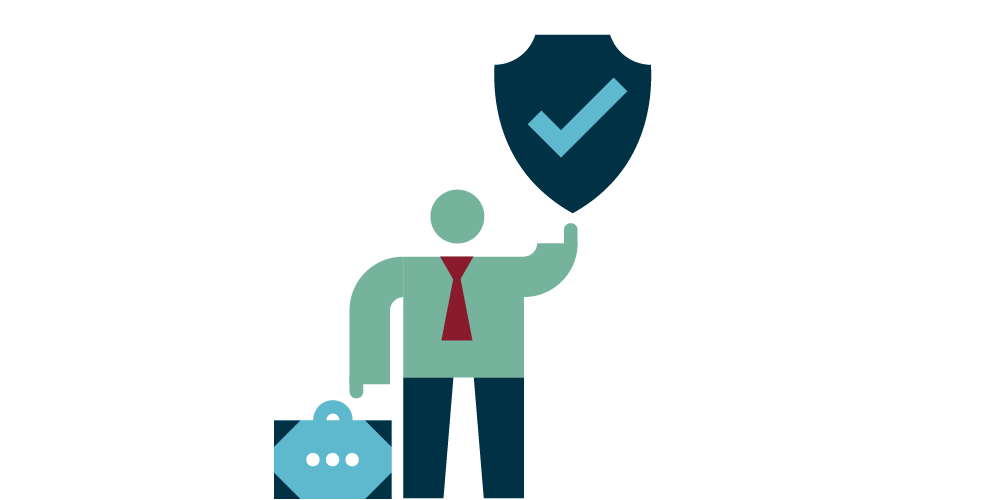 6. Konsequenz der Richtlinienumsetzung für Flächennutzungsverträge (2)
Ansicht 2: Keine Widerrufsmöglichkeit bei Flächennutzungsverträgen
Ansicht 1: Widerrufsmöglichkeit bei Flächennutzungsverträgen bleibt bestehen
Argumente:
Art. 3 VRRL erfasst „jegliche Verträge, die zwischen einem Unternehmer und einem Verbraucher geschlossen werden“ 
Entgelt = gegenseitige Leistungserbringung (keine Einschränkung des Anwendunsgbereichs europarechtskonforme Auslegung).
Zweck der Verbrauchervorschriften bleibt der Schutz vor Überrumplungssituation und psychischen Druck
Argumente:
Bei Grundstücknutzungsverträgen: Keine entgeltliche Leistung des Unternehmers
Wortlaut: Leistungserbringung des Unternehmers vertragstypisch
Systematik im vergleich zu anderen  Verbraucherverträgen (z.B. Verbraucherkredit)
Historische Auslegung / Gesetzesbegründung
7. Relevante Rechtsprechung (1)
BGH vom 22. September 2020 – XI ZR 219/19
Sachverhalt:
Die klagende Bank, nahm den Alleingesellschafter der Hauptschuldnerin auf Zahlung aus einer selbstschuldnerischen Höchstbetragsbürgschaft in Anspruch.
Der Beklagte hatte die Bürgschaft in Anwesenheit eines Mitarbeiters der Klägerin in den Geschäftsräumen der Hauptschuldnerin unterzeichnet; über ein Widerrufsrecht wurde er nicht belehrt.
Der Beklagte widerrief nach Zahlungsaufforderung durch die Bank seine Willenserklärung nach den allgemeinen Grundsätzen des Verbraucherrechts, §§ 355, 312b Abs. 1, 312g Abs. 1 BGB.
LG Hamburg hat die Klage stattgegeben; das OLG Hamburg wies sie ab.
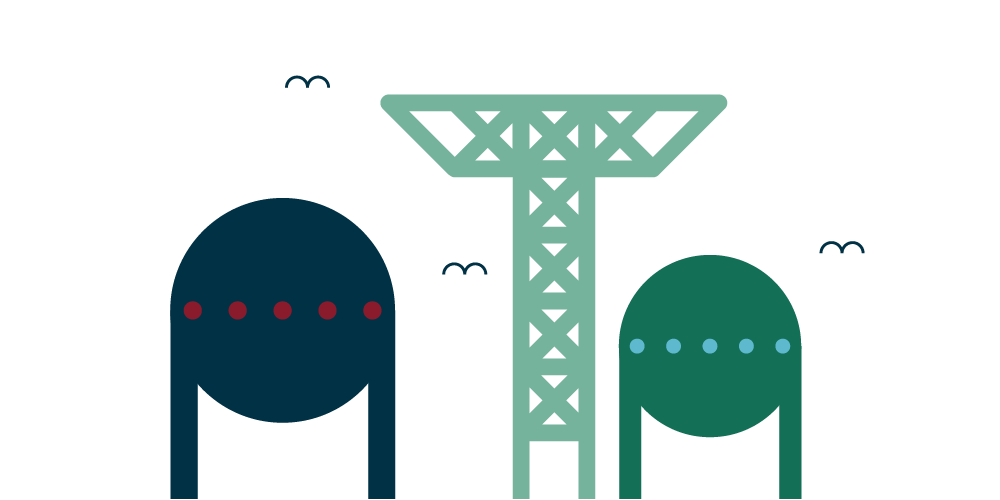 7. Relevante Rechtsprechung (2)
BGH vom 22. September 2020 – XI ZR 219/19
Entscheidungsgründe:
Das Widerrufsrecht setzt in seiner seit 2014 geltenden Fassung eine entgeltliche Leistung des Unternehmers voraus. Hieran fehle es bei einer Bürgschaft.
Bürgschaften und sonstige Kreditsicherheiten sind nicht von dem in § 312 Abs. 5 S. 1 BGB legaldefinierten Begriff der Finanzdienstleistung erfasst.
Für eine Anwendung des Verbraucherschutzrechts im Wege der Analogie aus Schutzzweckerwägungen fehlt es an einer planwidrigen Regelungslücke .
Kein Widerruf des Bürgschaftsvertrags nach Verbraucherrecht
8. Aktuelles Recht (1)
Novellierung: Anwendungsbereich der Widerrufsrechte, § 312 I BGB 
Alter Wortlaut (seit Juni 2014)
Die Vorschriften (…) dieses Untertitels sind nur auf Verbraucherverträge (…) anzuwenden, die eine entgeltliche Leistung des Unternehmers zum Gegenstand haben.
Neuer Wortlaut (ab 01.01.2022)
Die Vorschriften (…) dieses Untertitels sind auf Verbraucherverträge anzuwenden, bei denen sich der Verbraucher zu der Zahlung eines Preises verpflichtet.
Hintergrund: Neufassung der Verbraucherrechte-RL durch die RL (EU) 2019/2161.
Geltung für ab dem 1. Januar 2022 geschlossene Verträge.
Es genügen Gegenleistungen, denen eine Zahlungsfunktion zukommt (BT-Drs. 19/27653, 35), Beispiele: Geschenkgutscheine, „Rabattpunkte“)
8. Aktuelles Recht (2)
Novellierung: Ausschluss von Fällen der sog. „umgekehrten Leistungserbringung“?
Früher: Fälle sind umfasst, bei denen der Verbraucher die vertragstypische Leistung erbringt.
Neufassung: Entfall des Begriffs der „Entgeltlichkeit“ 
Der Grundstückseigentümer zahlt bei der Nutzungsüberlassung keinen „Preis“ in Geld i.S.d.       § 312 I BGB n.F. und dieser kommt wohl auch keine „Zahlungsfunktion“ (Erwägungsgründe der EU-Richtlinien) zu. 
Mutmaßliche Folge: Kein Widerrufsrecht des Grundstückeigentümers nach §§ 355, 312g I BGB.
Vorsicht: Gesetzesbegründung und Literatur nicht eindeutig (tatsächlicher Entfall des Widerrufsrechts abhängig von der Rechtsprechung).
Ihre Fragen an uns …
Dr. Thies Goldner
Vielen Dank für Ihre Aufmerksamkeit
Osborne Clarke ist der Firmenname für ein internationales Rechtsanwaltsbüro und die damit verbundenen Abteilungen. Alle Einzelheiten dazu hier: osborneclarke.com/verein

Diese Materialien werden nur zu allgemeinen Informationszwecken geschrieben und bereitgestellt. Sie sind nicht vorgesehen und sollten nicht als Ersatz für Rechtsberatung verwendet werden. Bevor Sie sich mit einem der folgenden Themen befassen, sollten Sie sich rechtlich beraten lassen.

© Osborne Clarke Rechtsanwälte Steuerberater Partnerschaft mbB